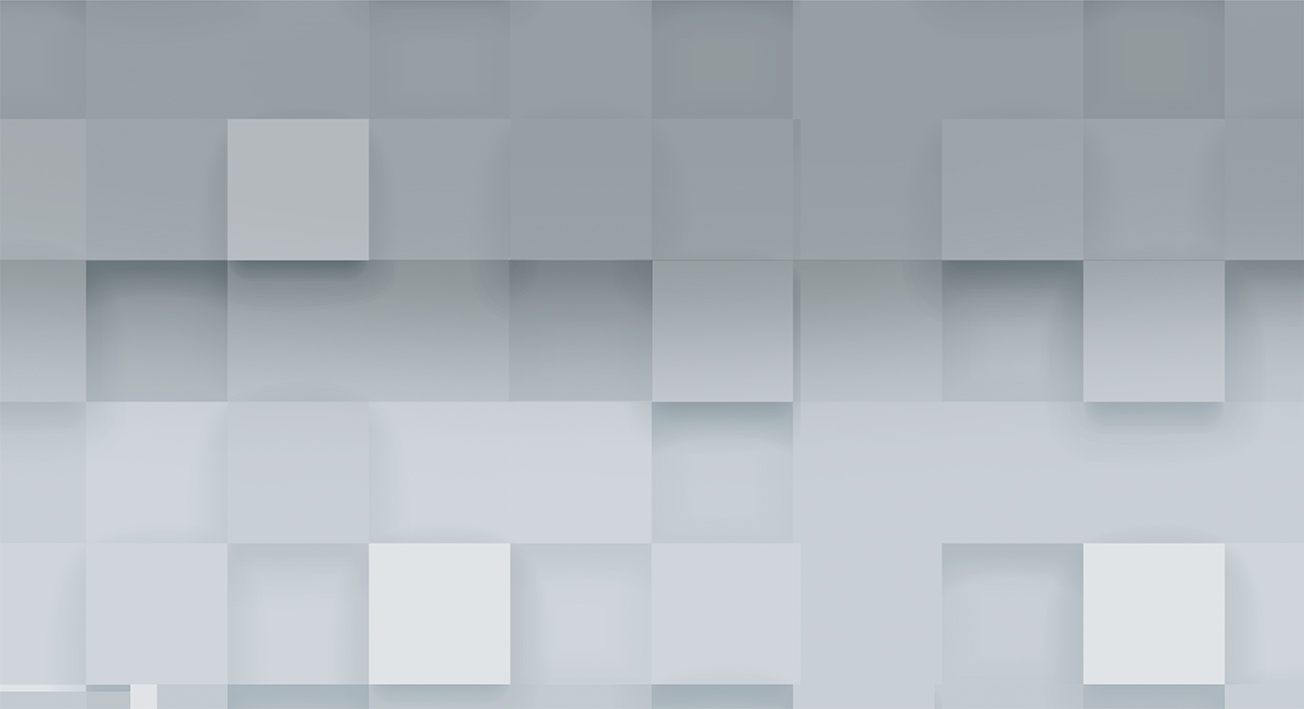 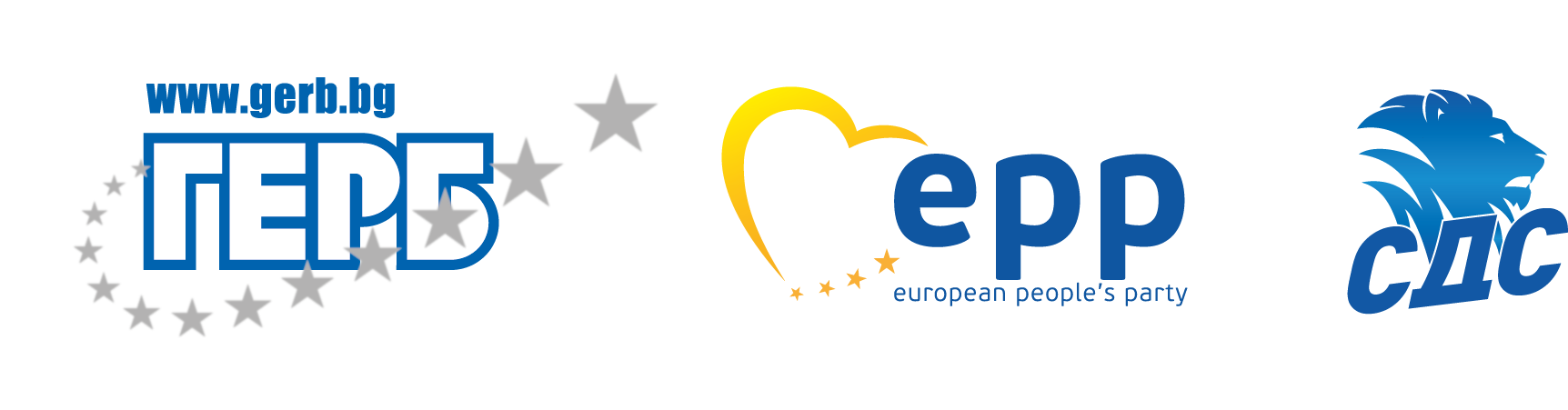 ЗДРАВЕОПАЗВАНЕ
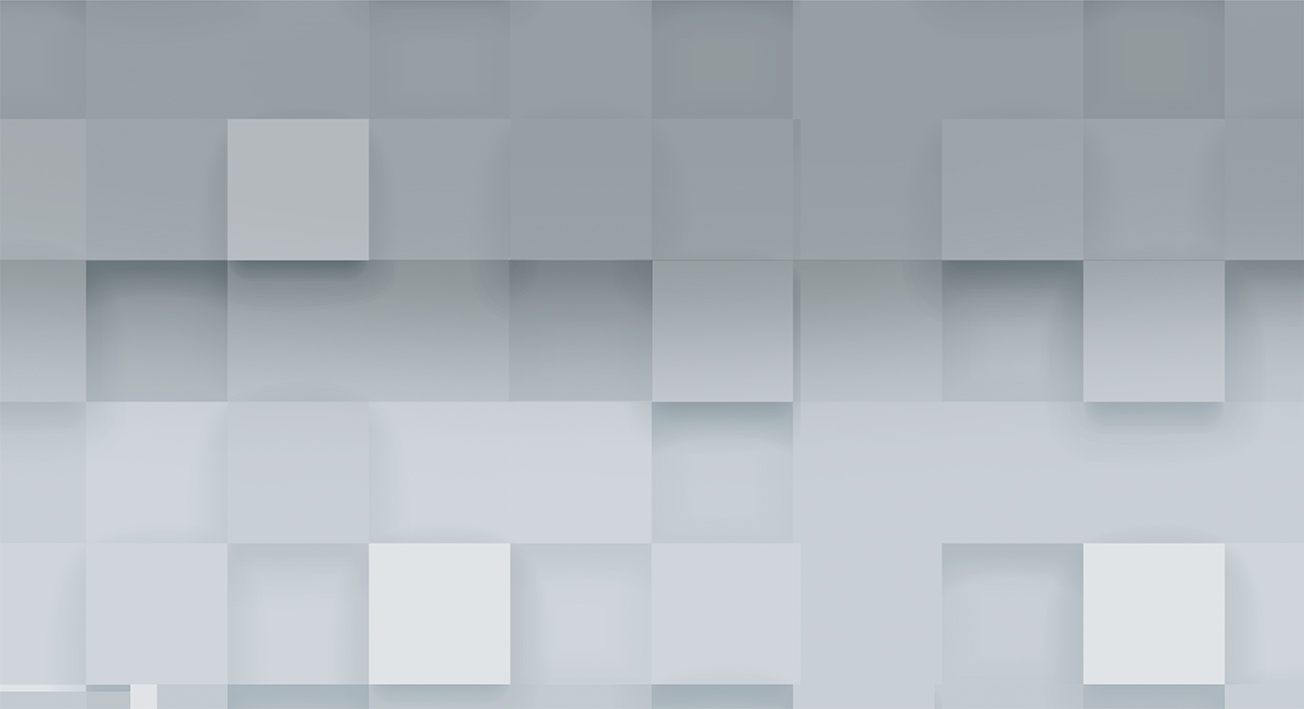 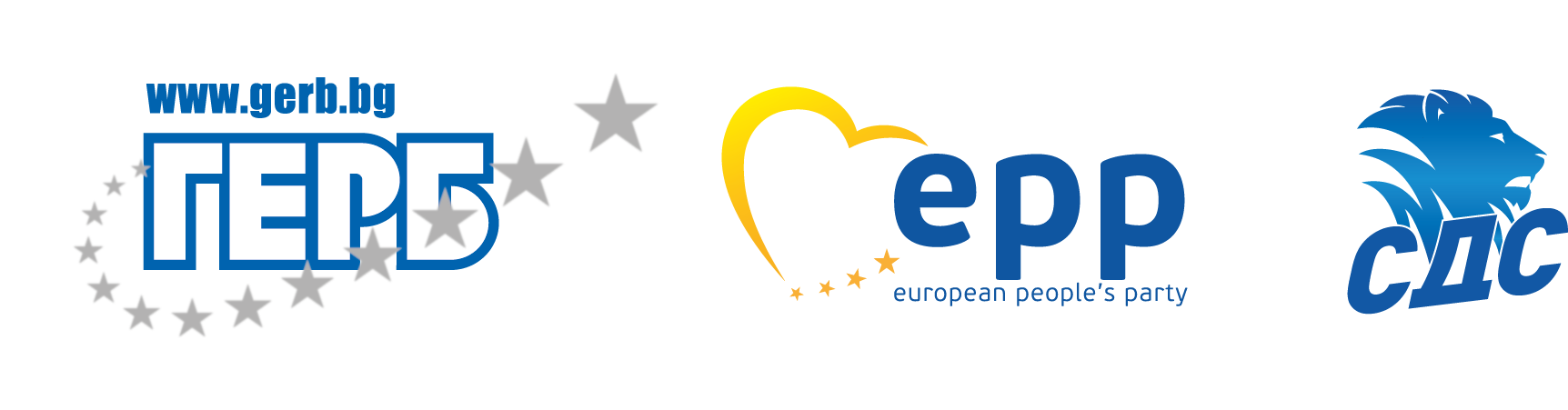 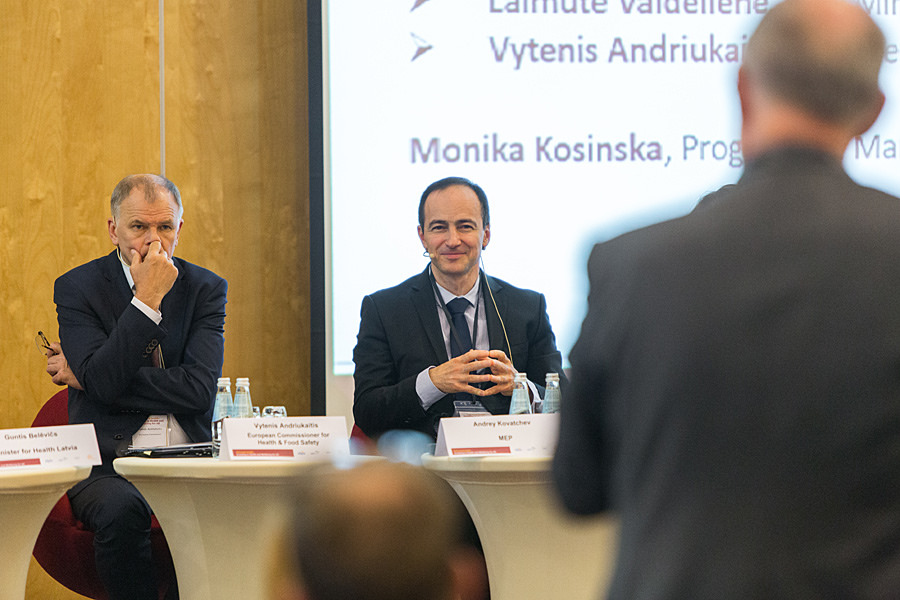 ДОБАВЕНА СТОЙНОСТ НА ЕС: ОБМЯНА НА ДОБРИ ПРАКТИКИ И ОЦЕНКА НА ЗДРАВНИ ТЕХНОЛОГИИ

70% от българите искат повече европейски ангажимент в здравеопазването

Ефективно лечение на социалнозначими заболявания
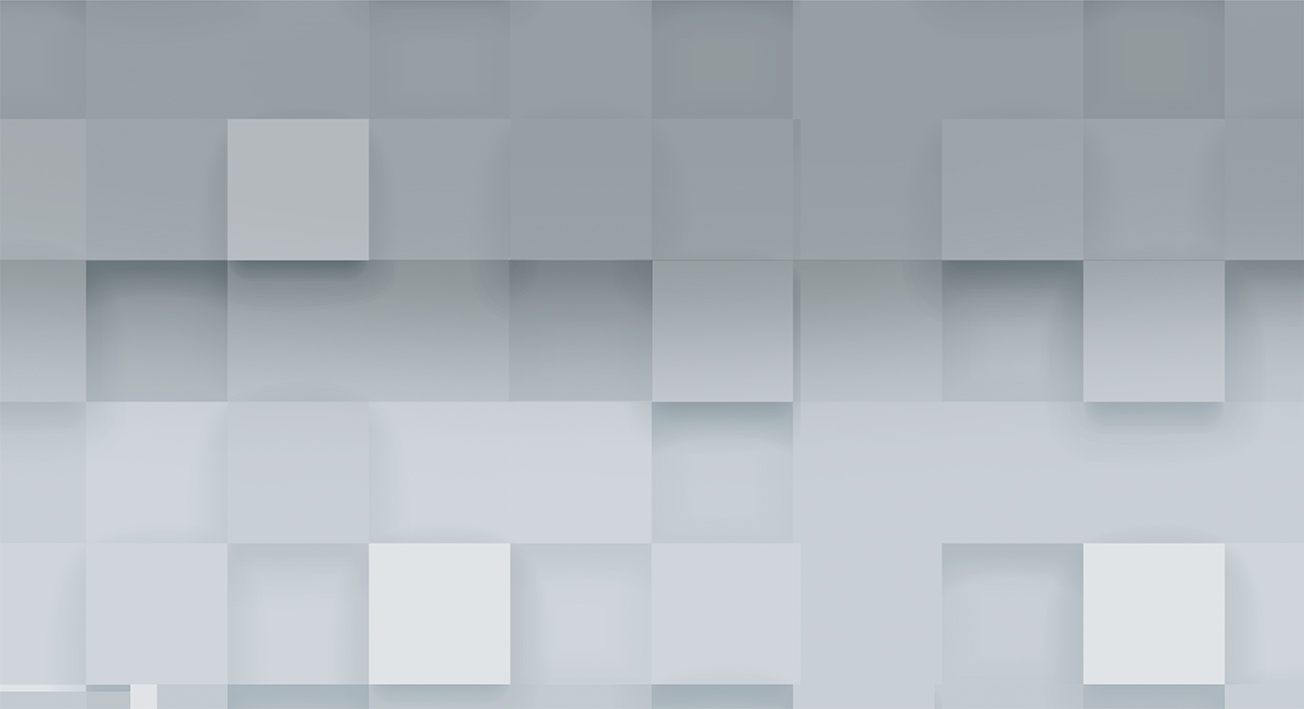 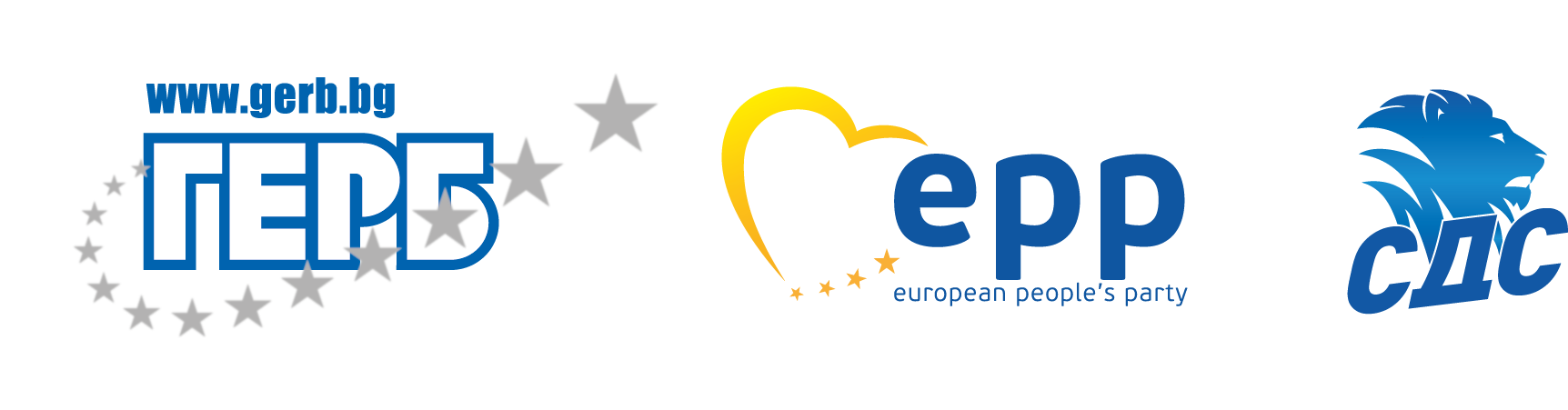 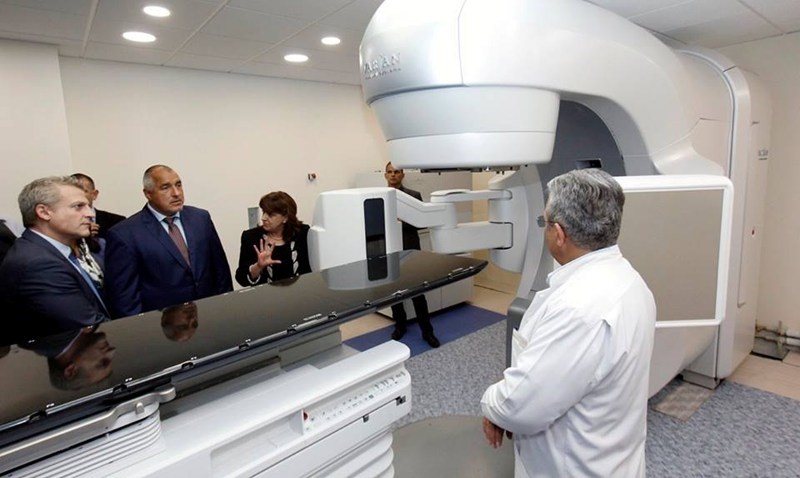 ГЕРБ ОТСТОЯВА ПРАВАТА НА ПАЦИЕНТИТЕ ЗА КАЧЕСТВЕНО ЗДРАВЕОПАЗВАНЕ

407 млн.лева за здравноосигурителни плащания

454 млн.лева увеличение на НЗОК за 2019г.

30 млн.лева за областни и общински болници

50 млн. лева за медицинските сестри

17 млн. лева за асистирана репродукция
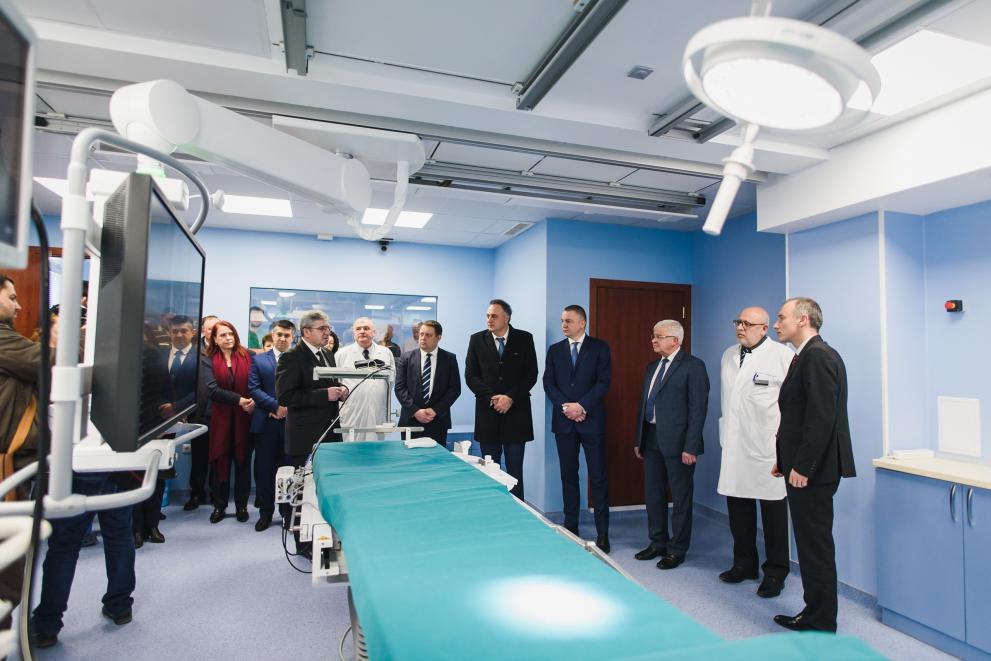 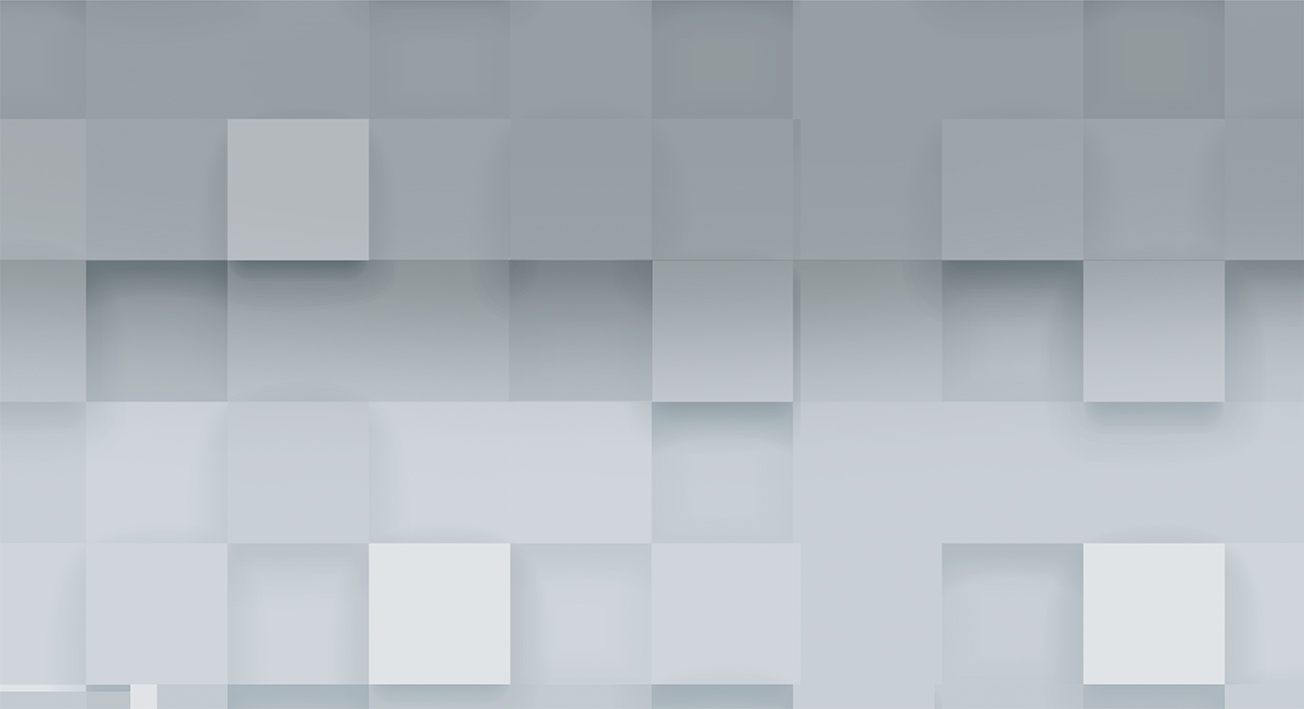 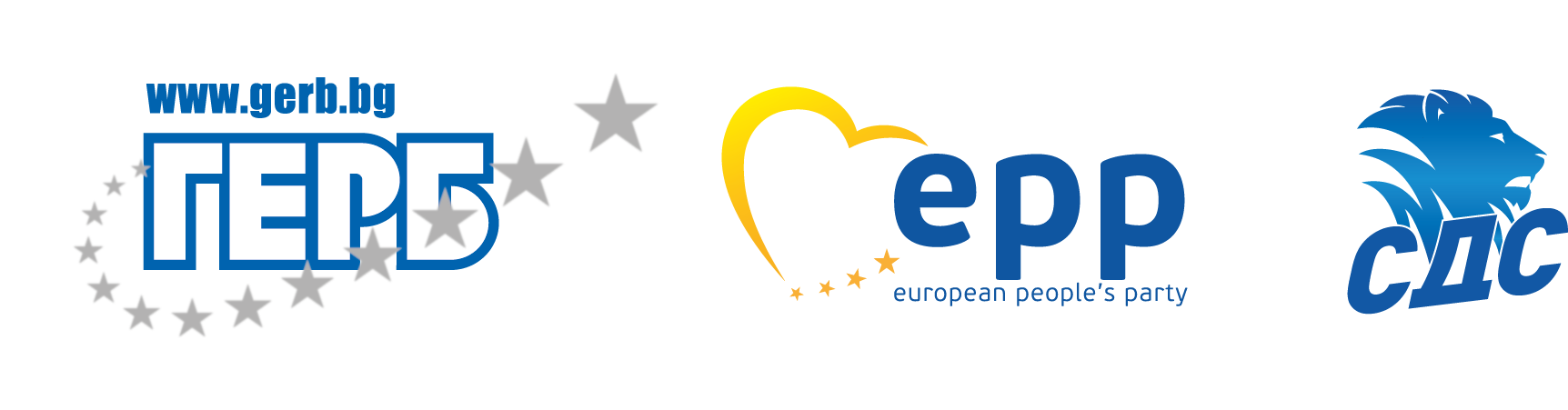 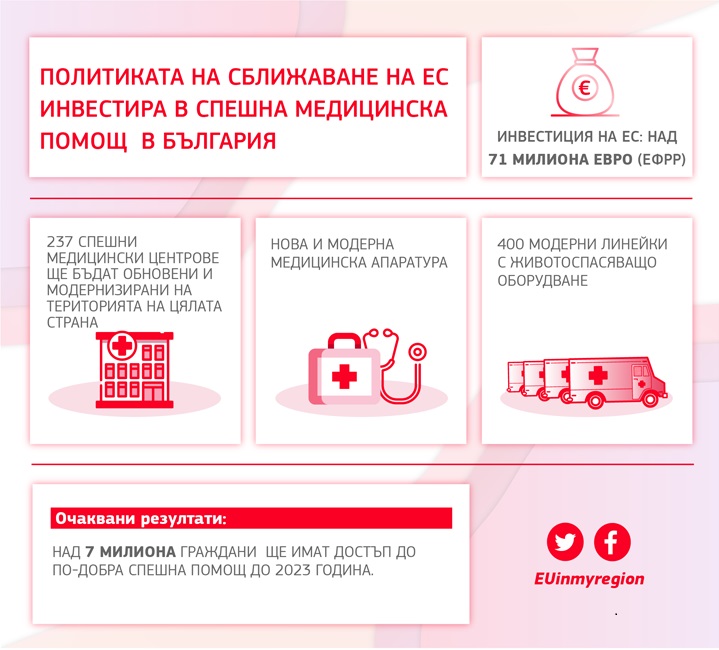 ПО-ДОБРА СПЕШНА МЕДИЦИНСКА ПОМОЩ,  БЛАГОДАРЕНИЕ НА ЕВРОПЕЙСКАТА СОЛИДАРНОСТ
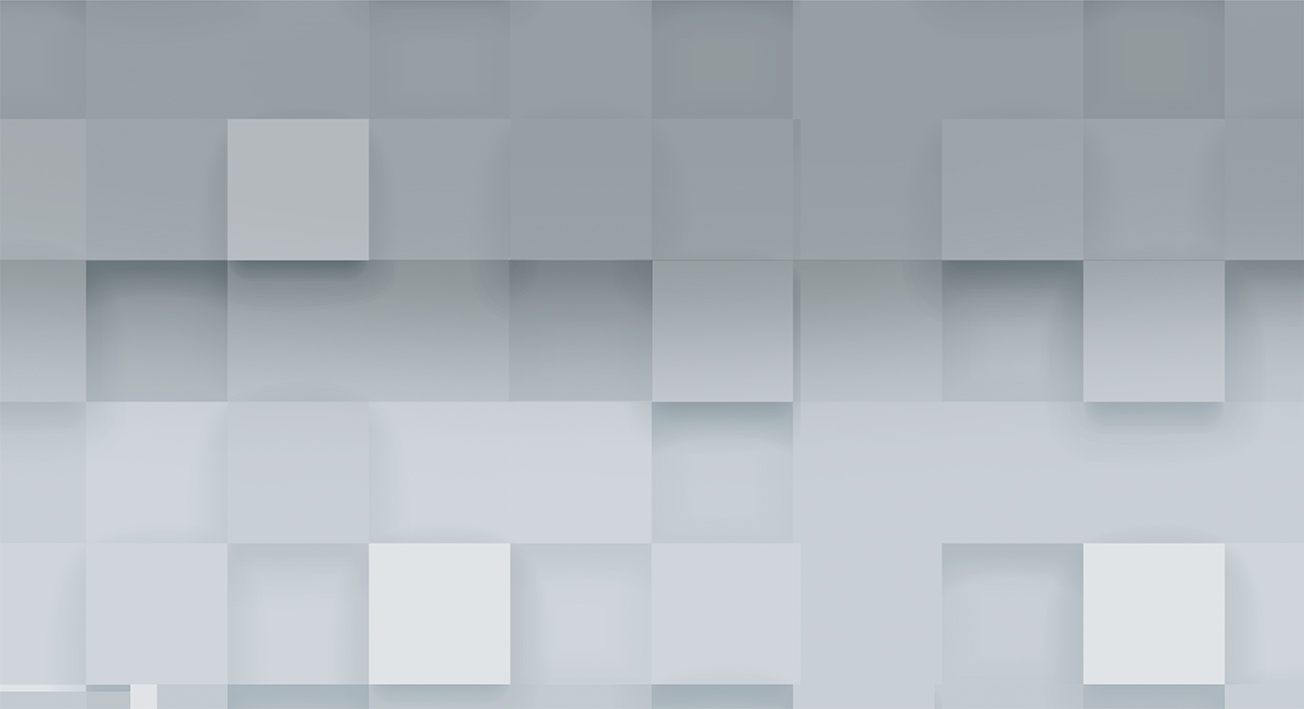 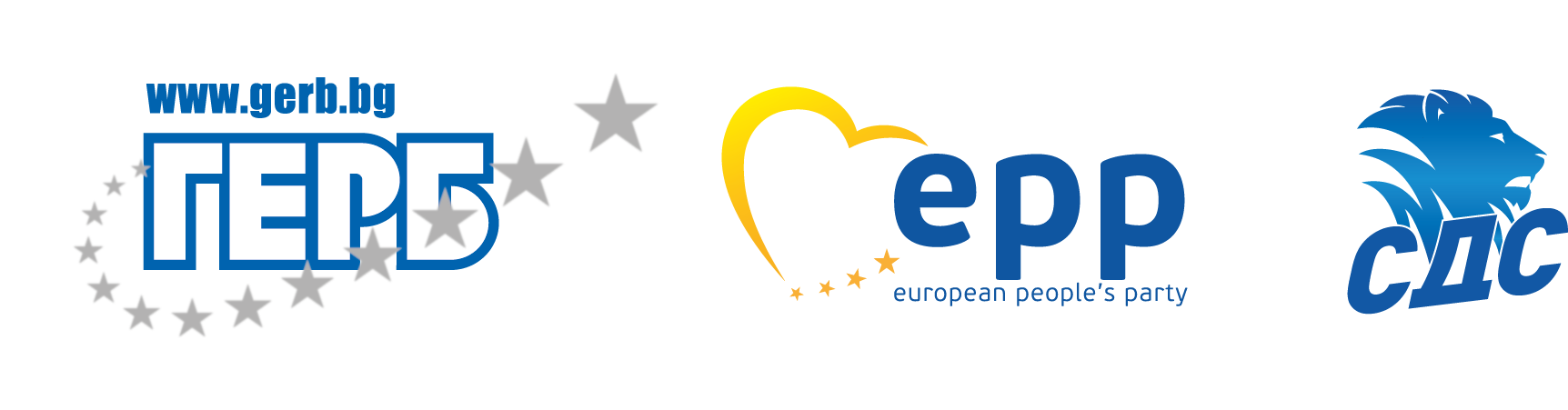 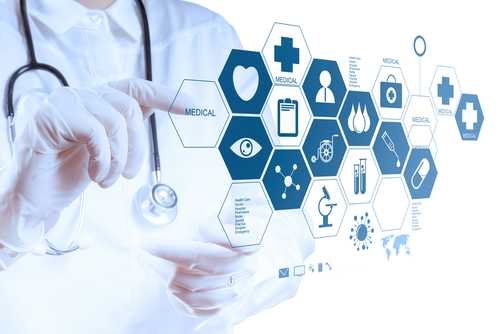 ИЗГРАЖДАНЕ НА ЗДРАВНОИНФОРМАЦИОННА СИСТЕМА

Създаване на електронно досие и електронна рецепта

Регулиране на паралелната търговия

Достъпни и ефикасни лекарствени продукти
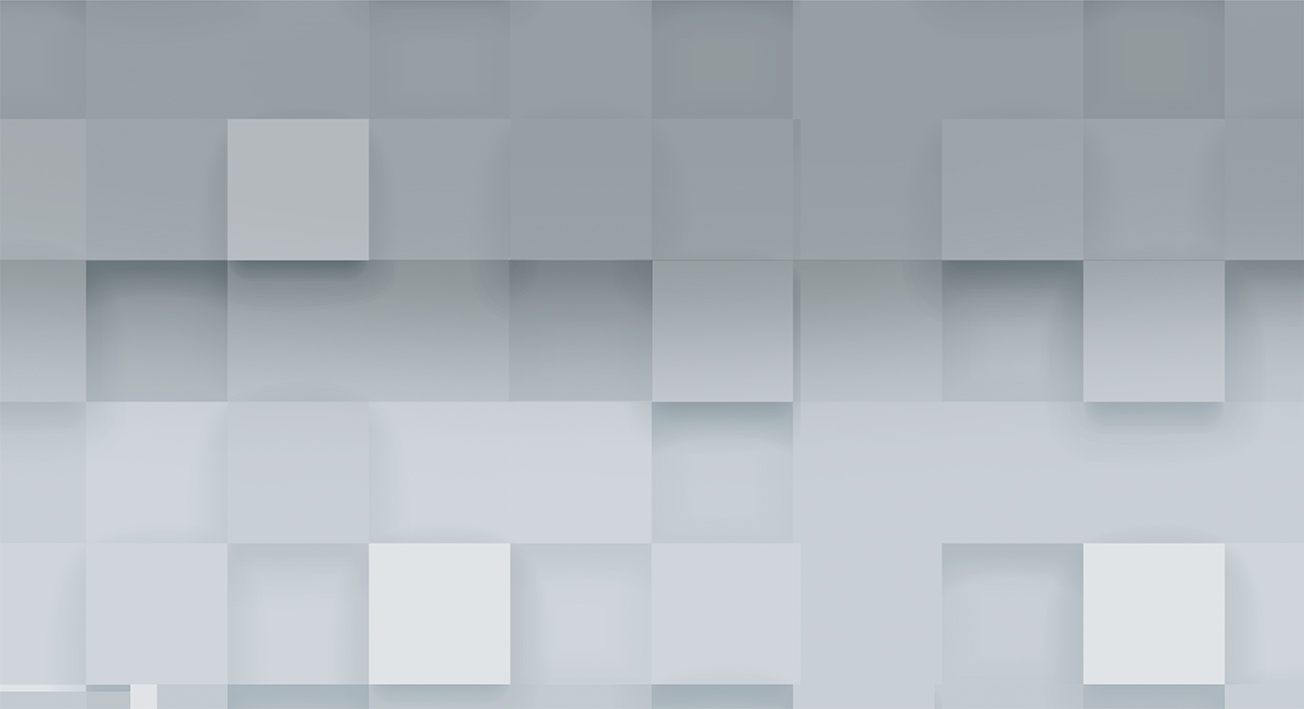 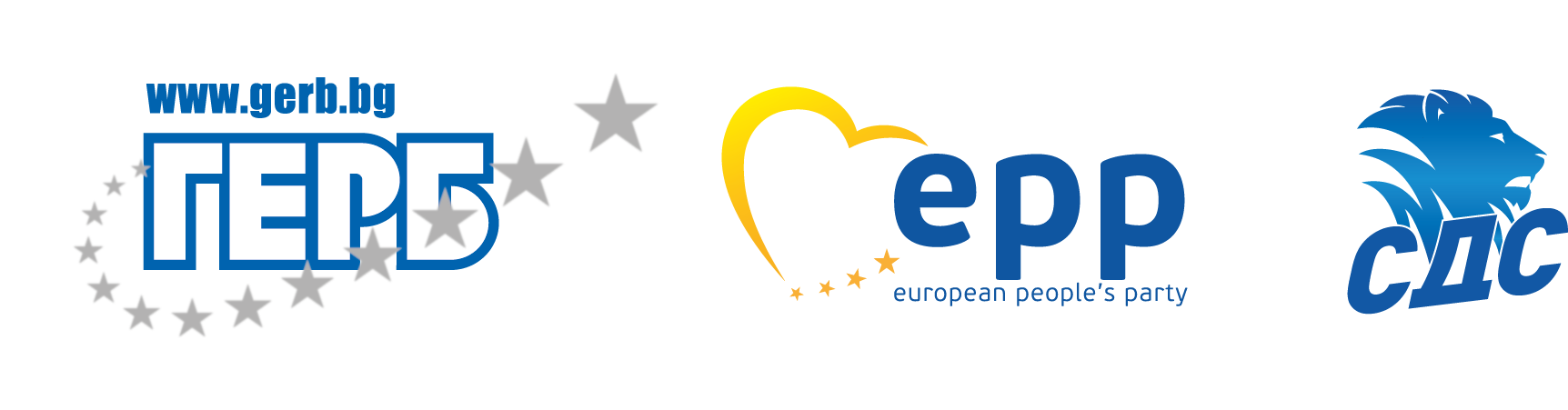 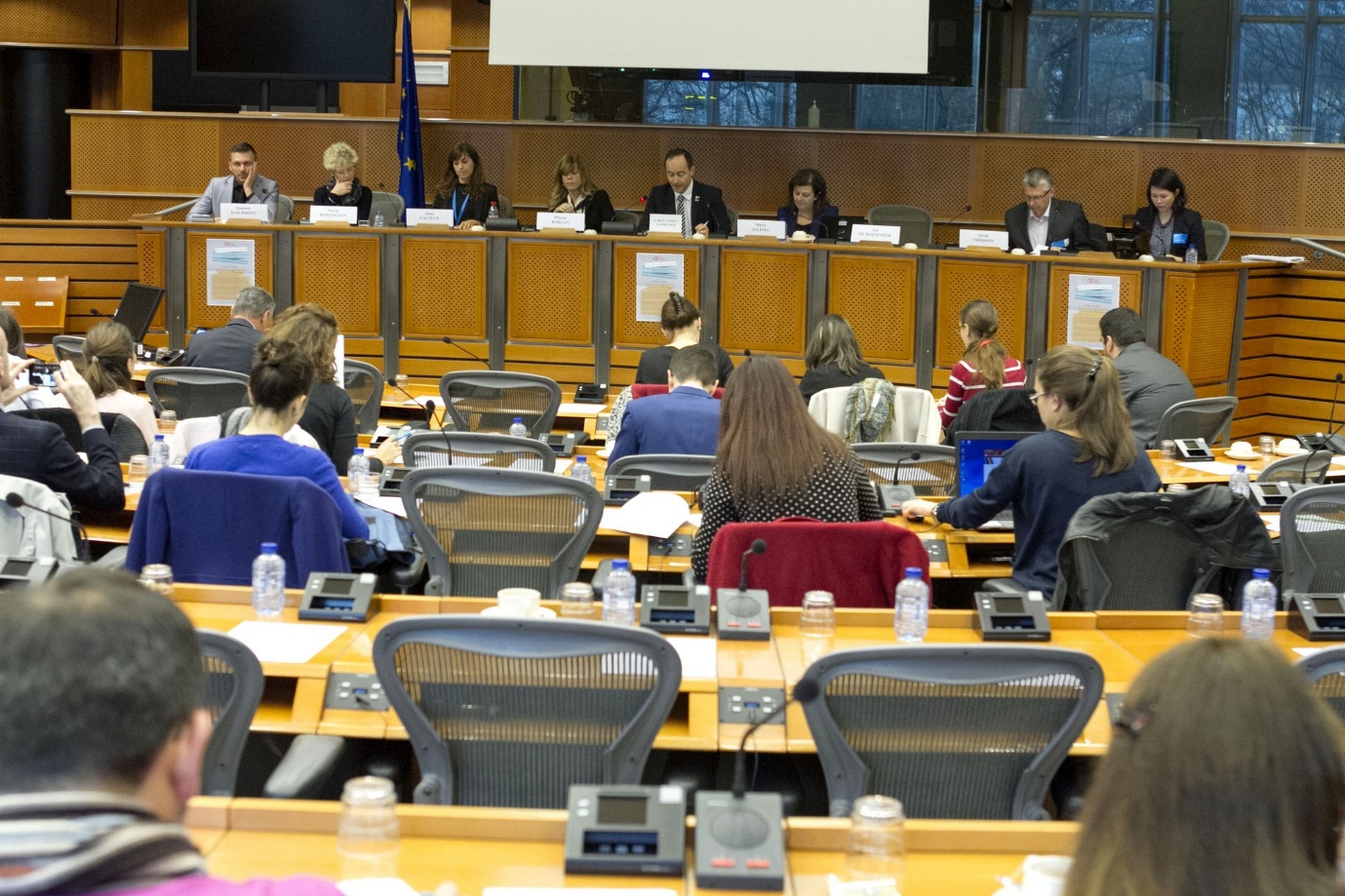 ГЕРБ ИНИЦИИРА ПЛАТФОРМА ЗА РАВЕН ДОСТЪП ДО КАЧЕСТВЕНО ЗДРАВЕОПАЗВАНЕ В ЕП